Підготовка вчителів до роботи в НУШ
Розпочалося навчання
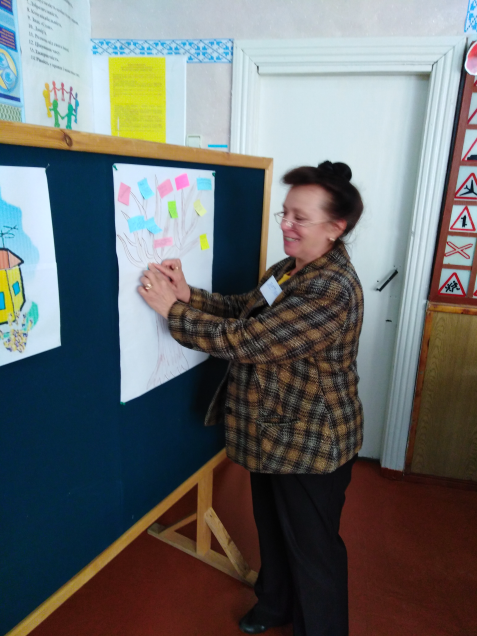 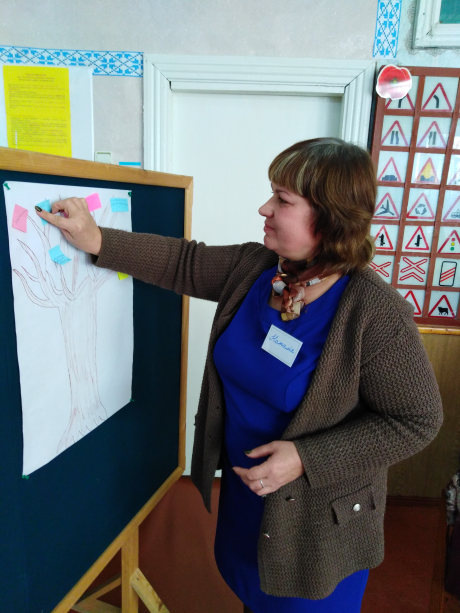 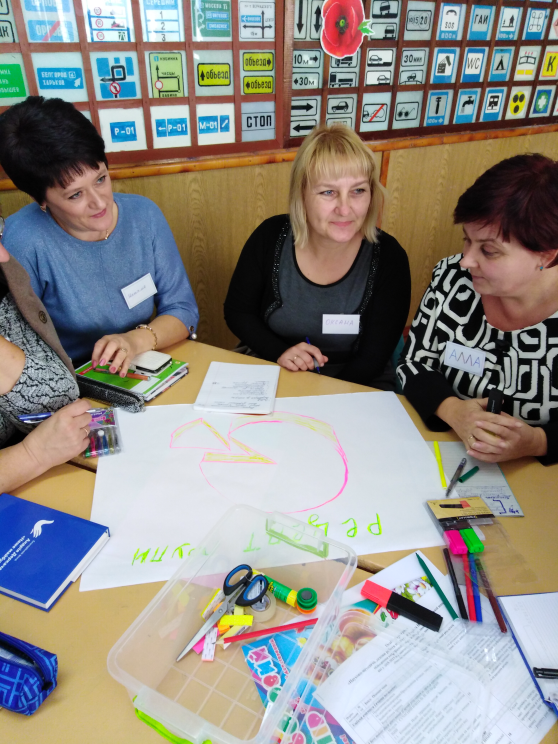 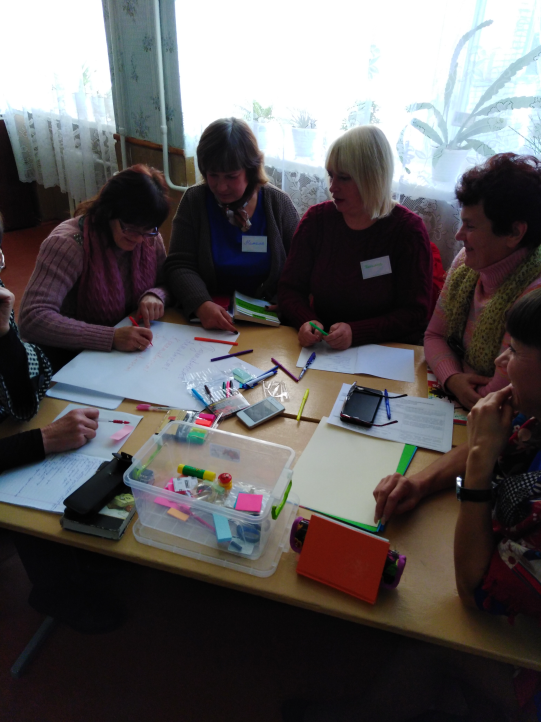 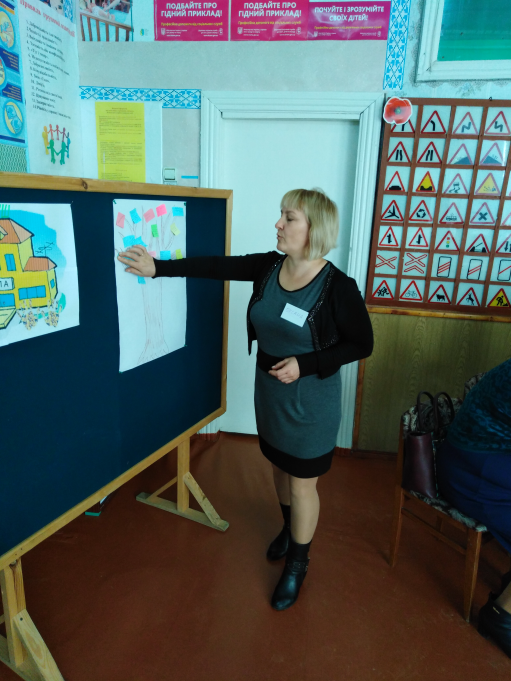 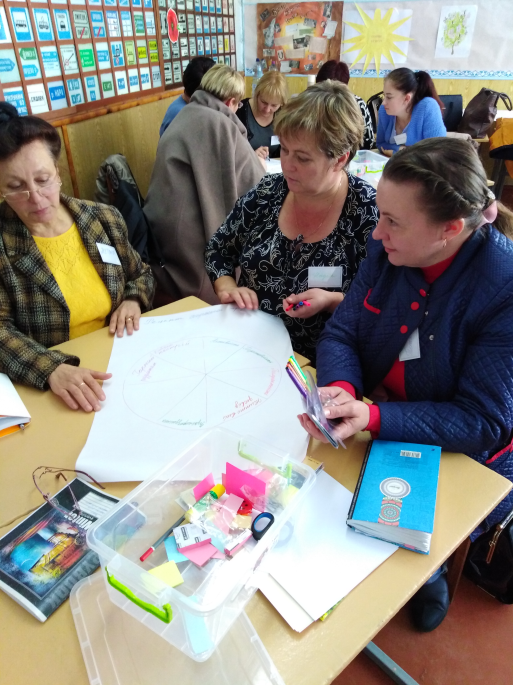 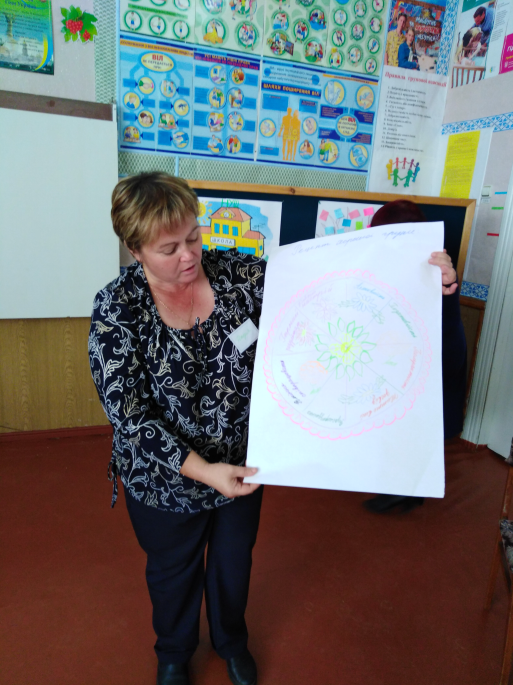 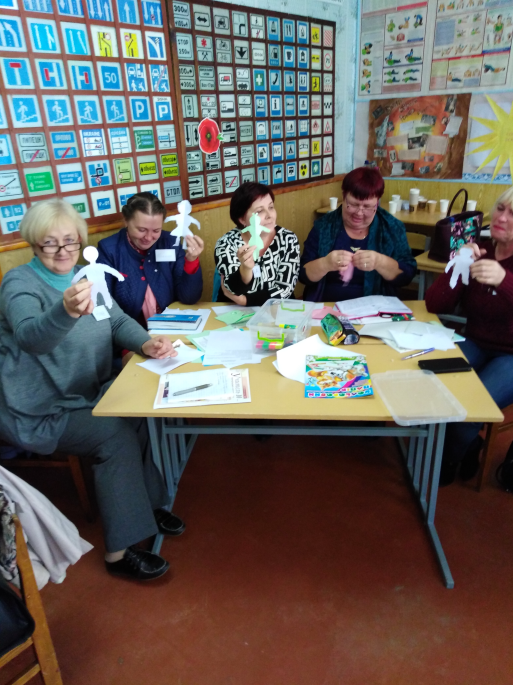 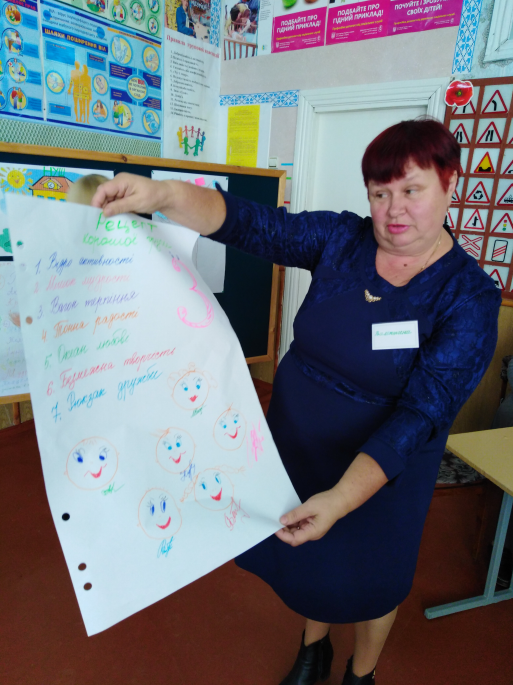 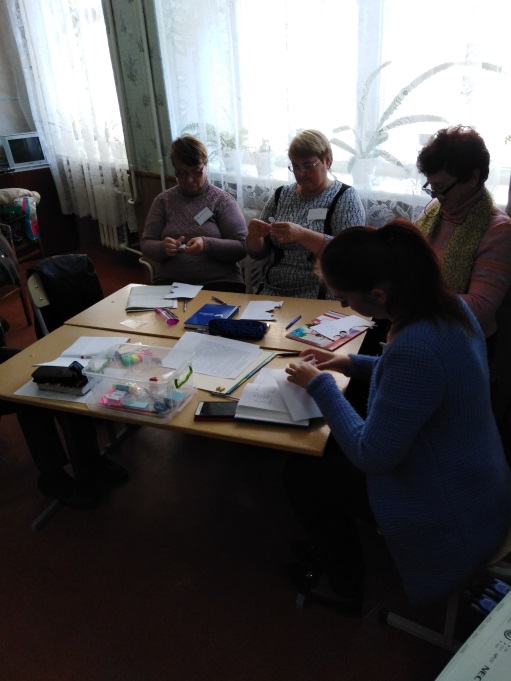 Працюємо творчо
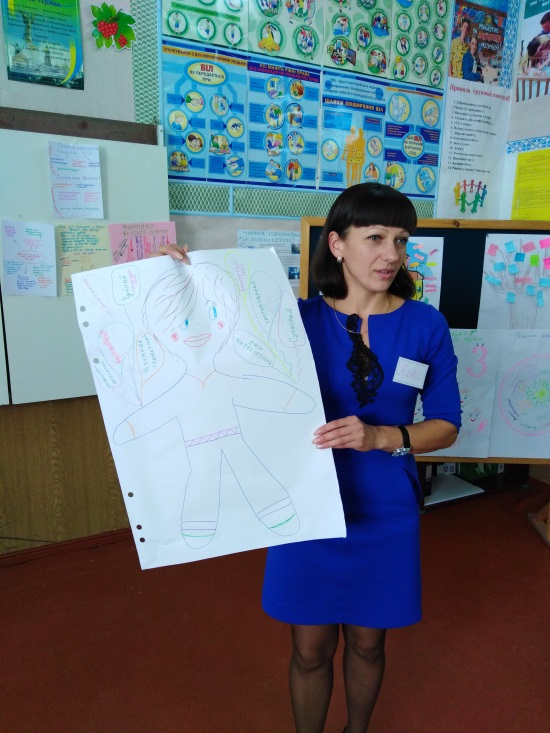 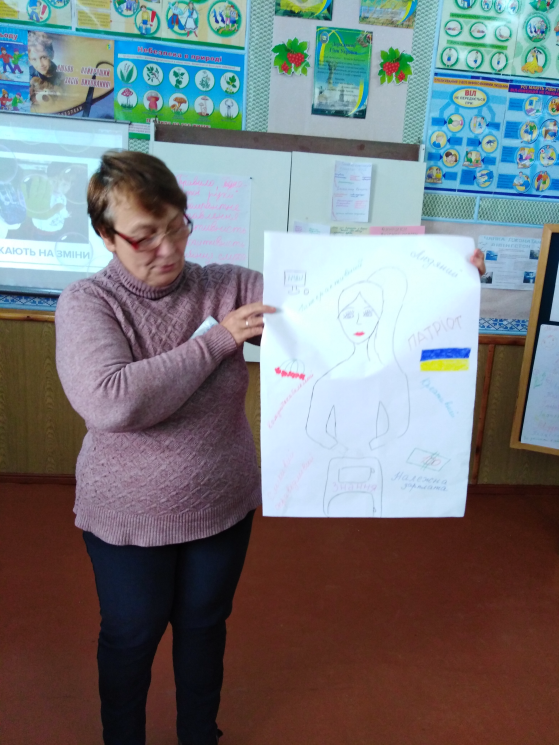 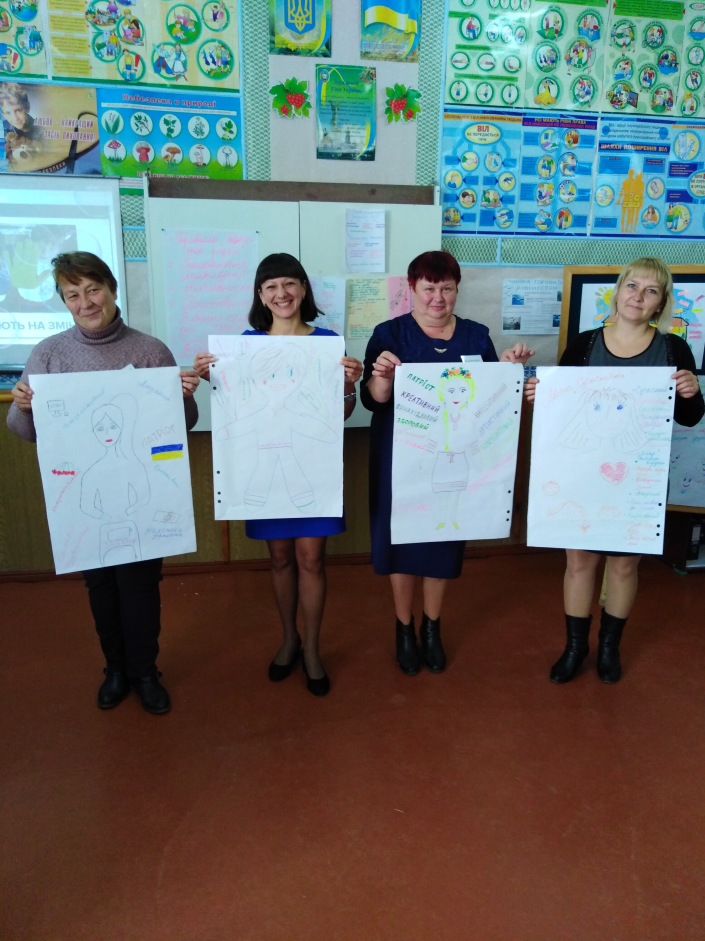 Рецепт хорошої групи
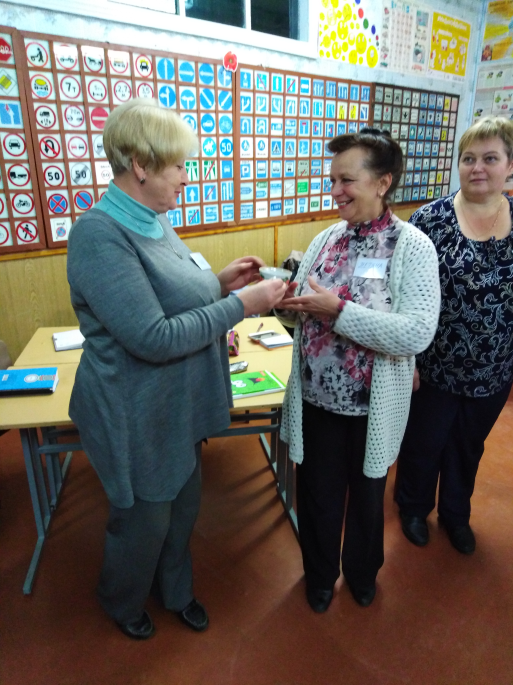 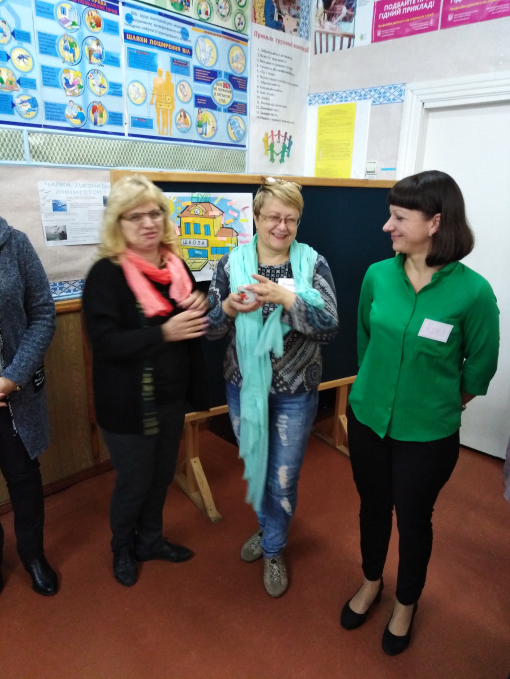 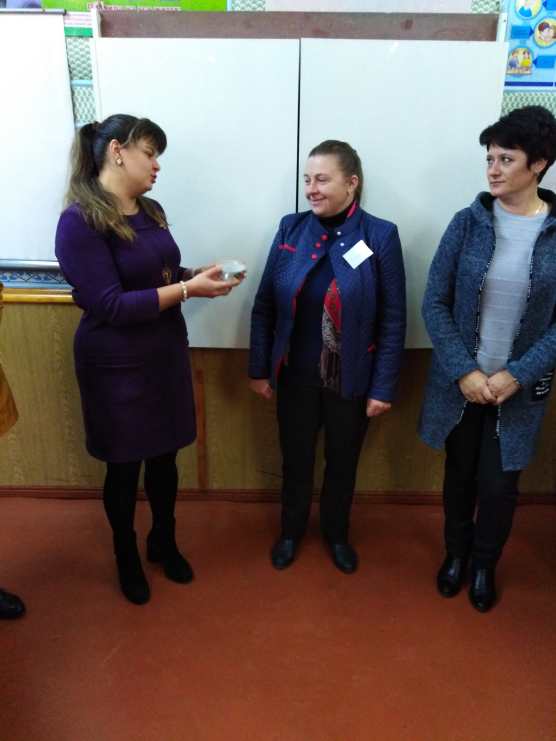 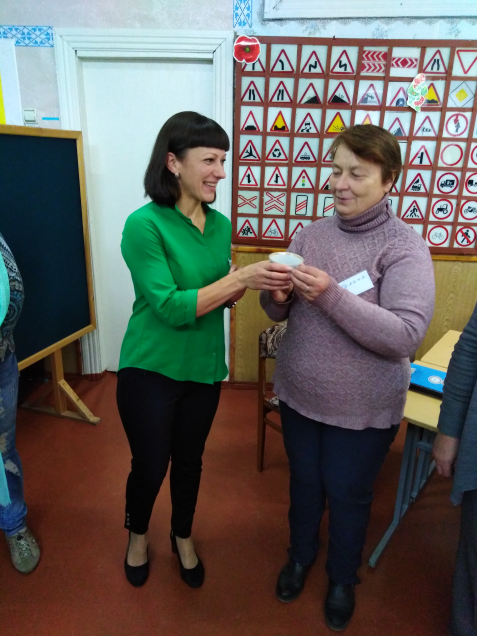 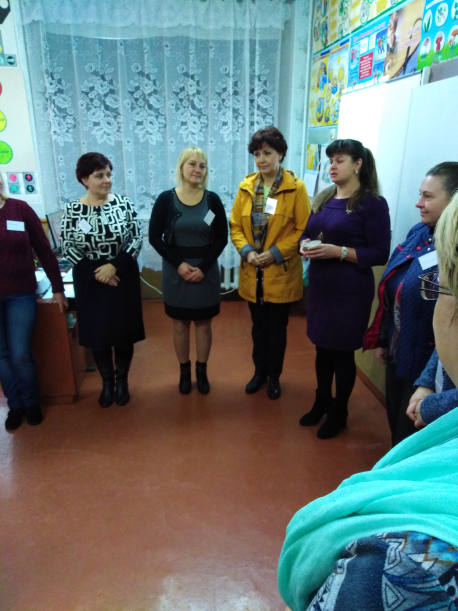 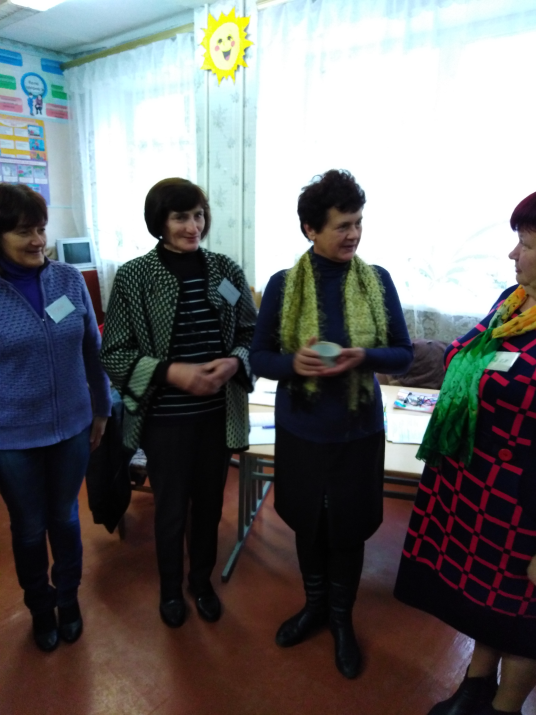 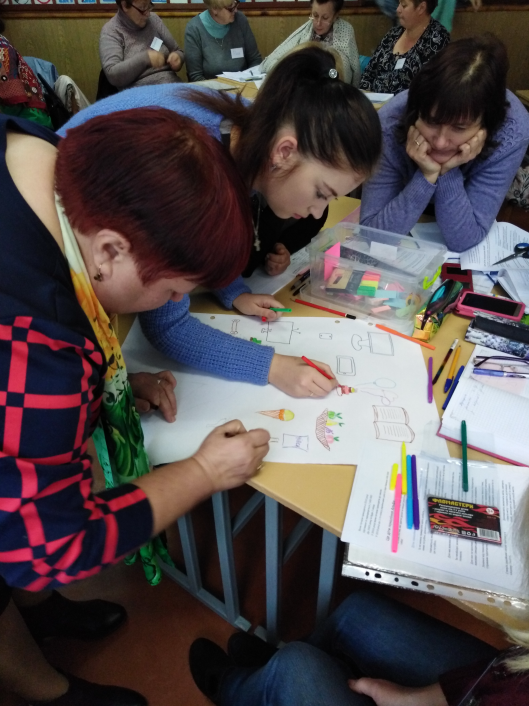 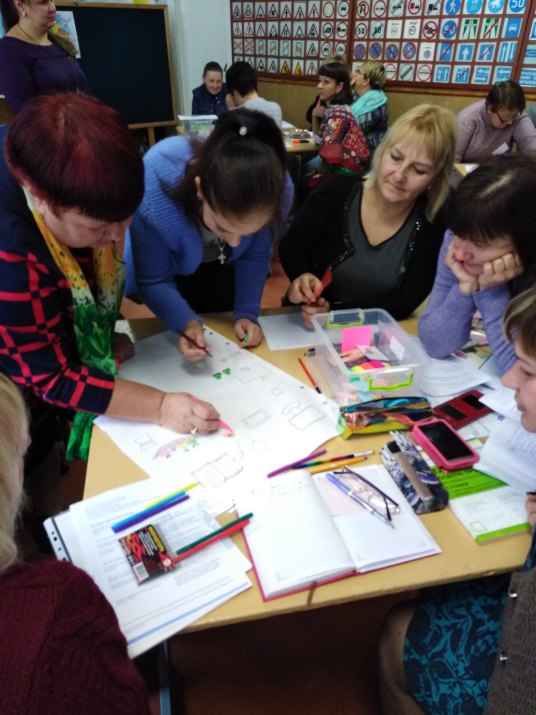 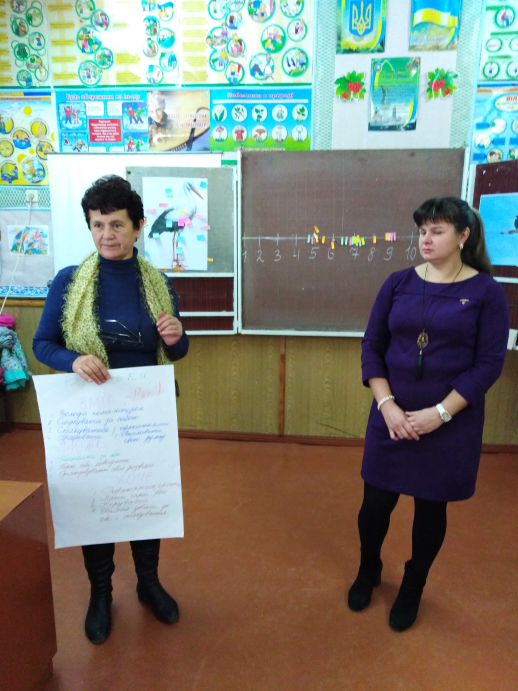 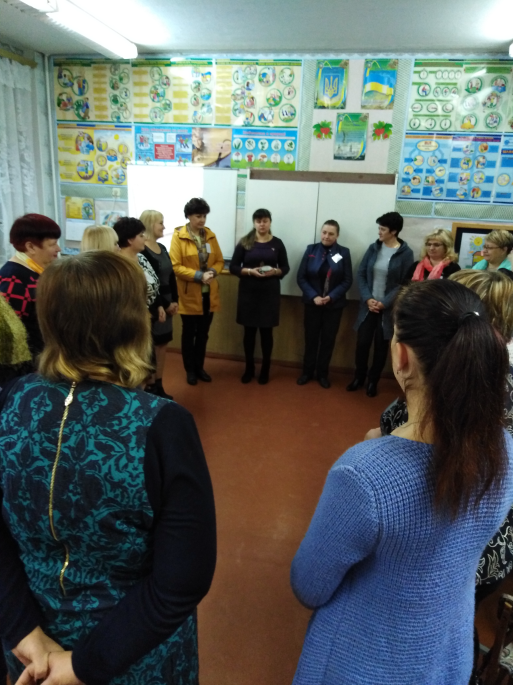 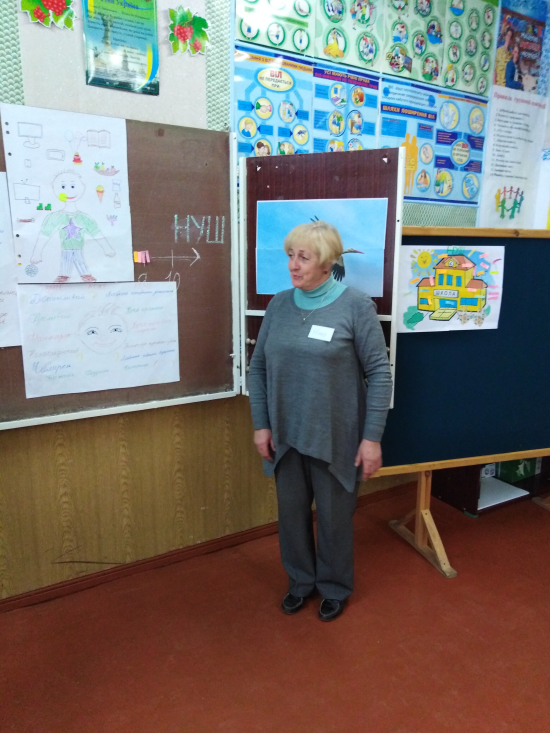 Працювали активно
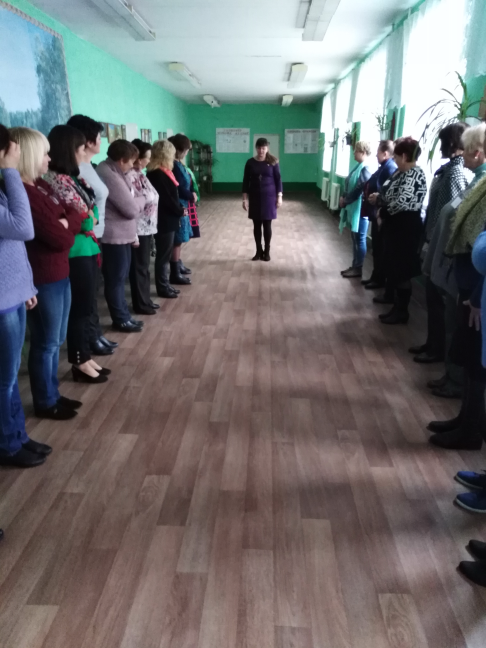 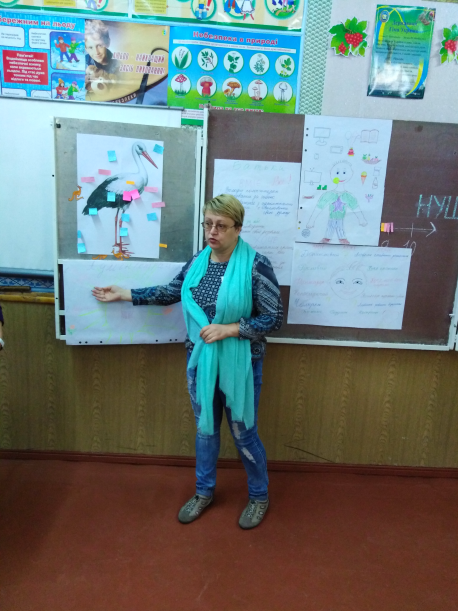 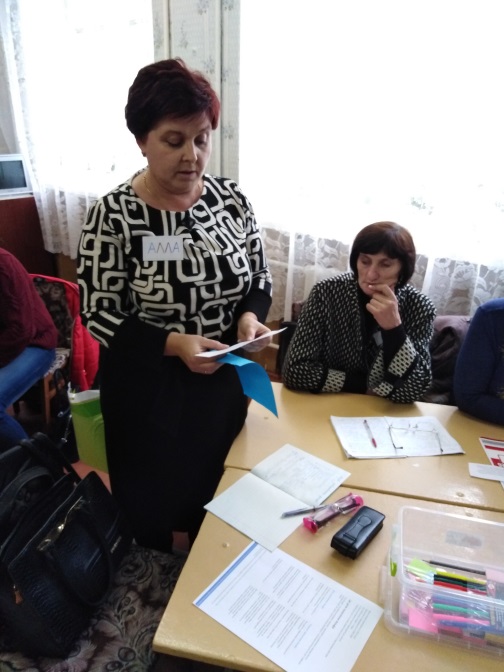 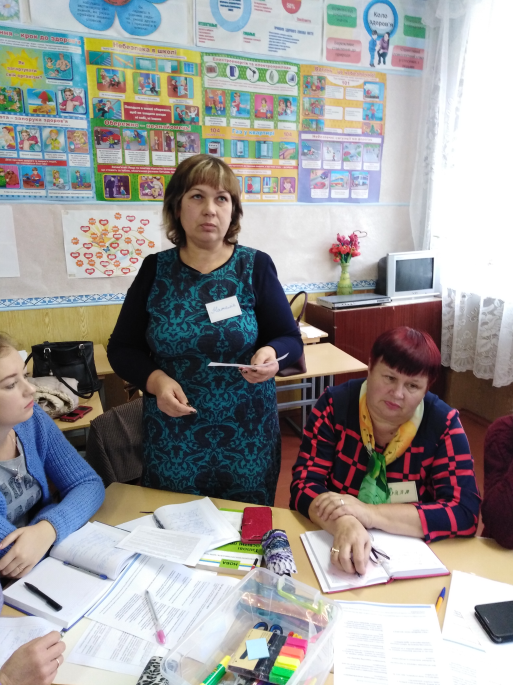 Розпочалася друга сесія навчання вчителів
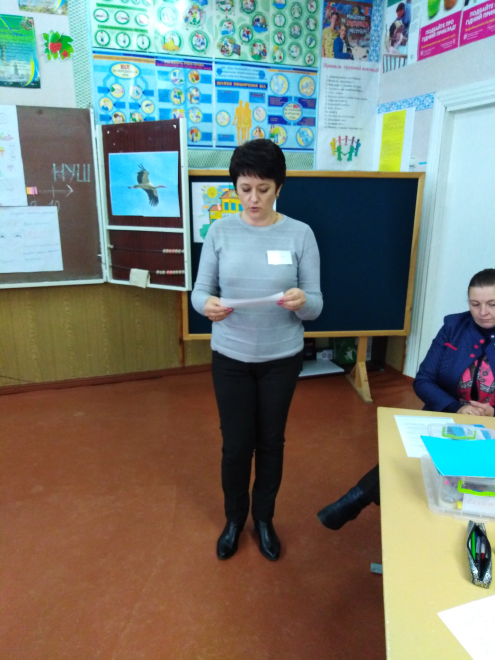 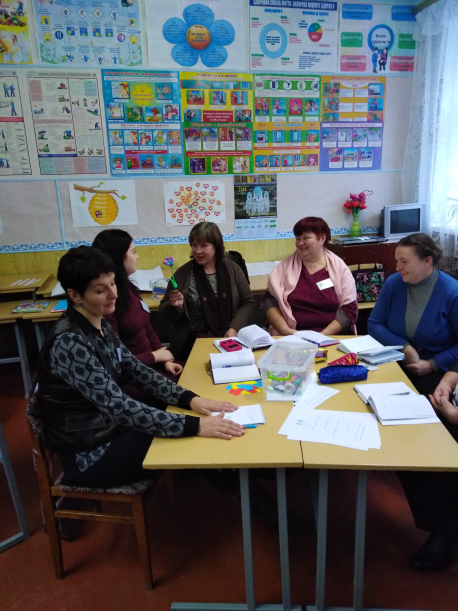 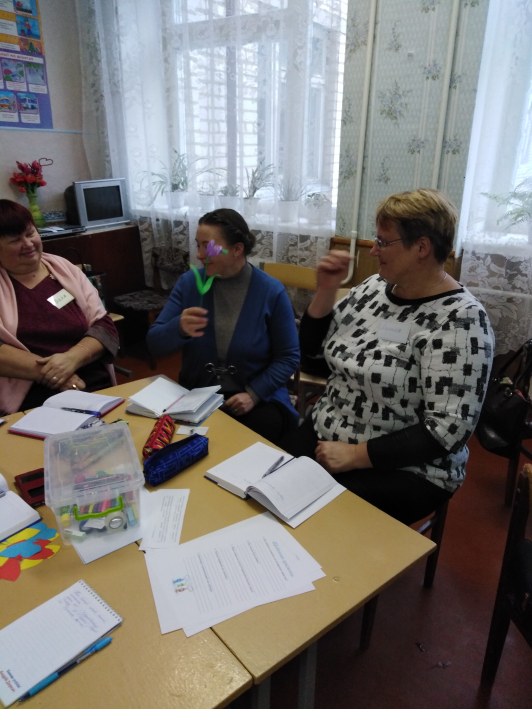 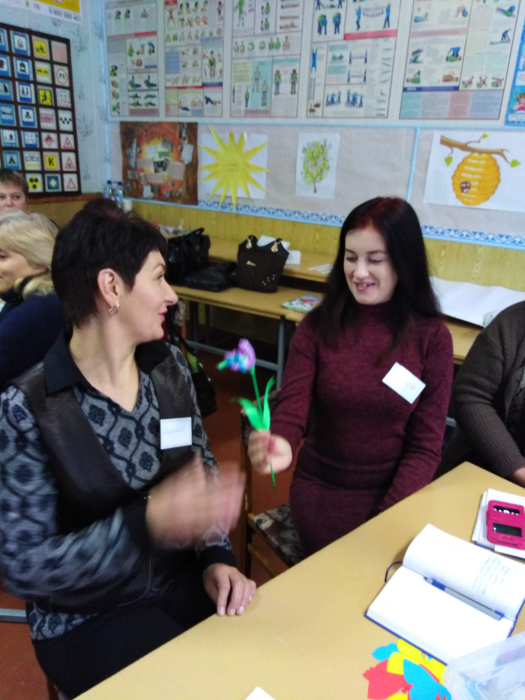 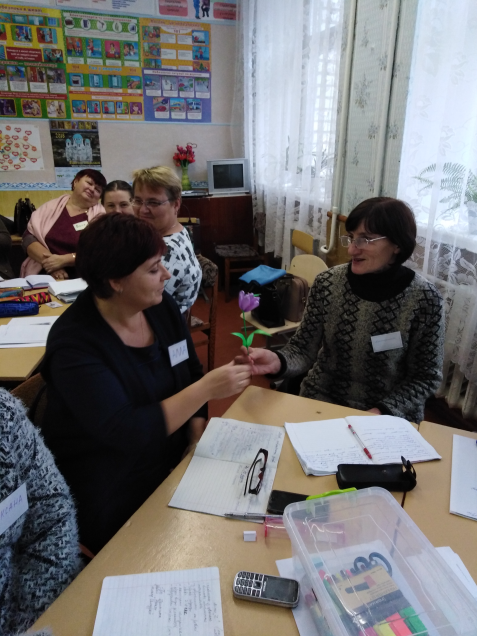 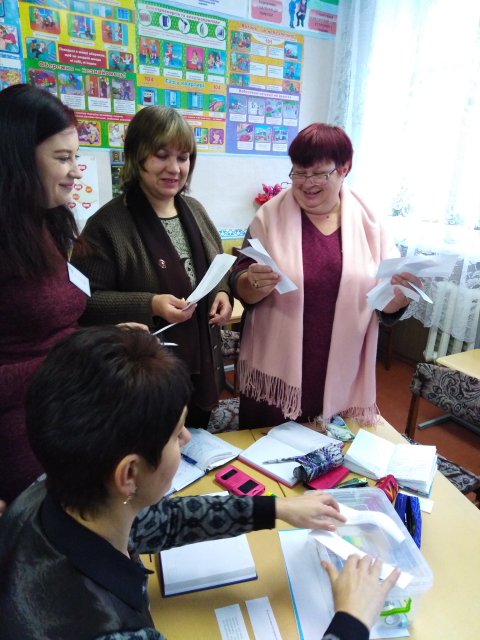 Працювали з натхненням
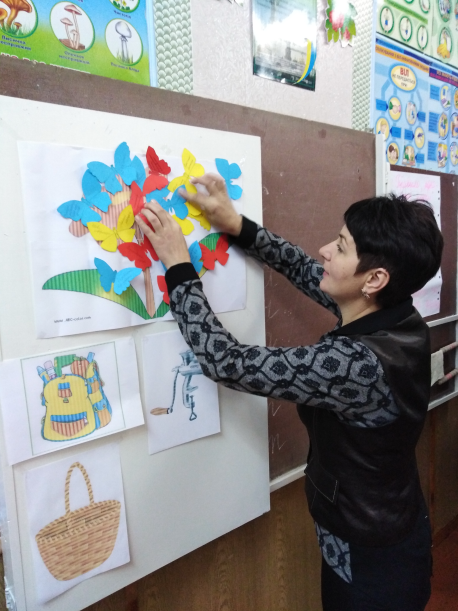 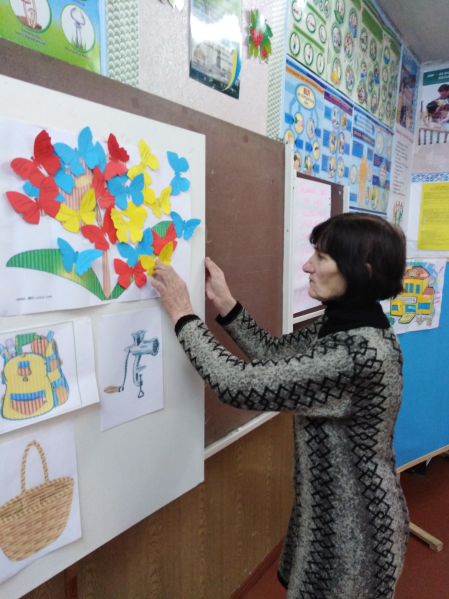 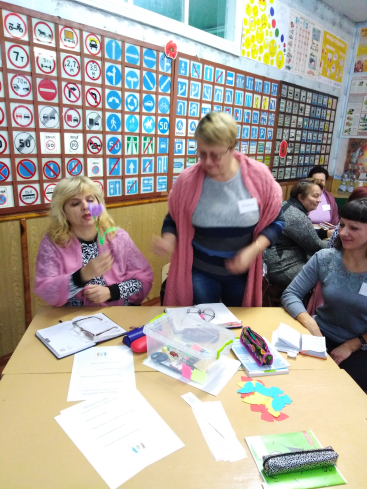 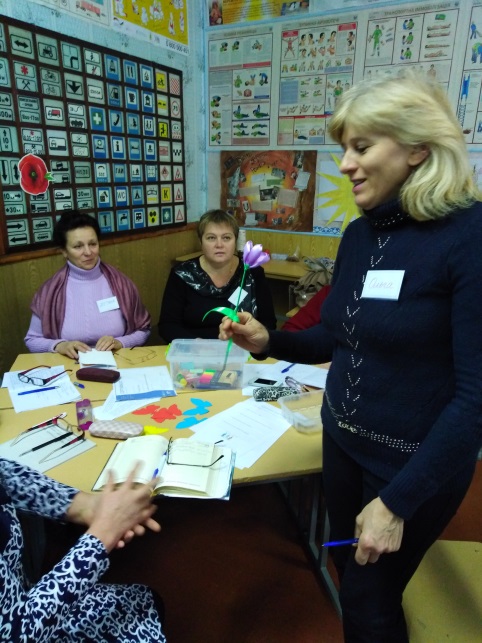 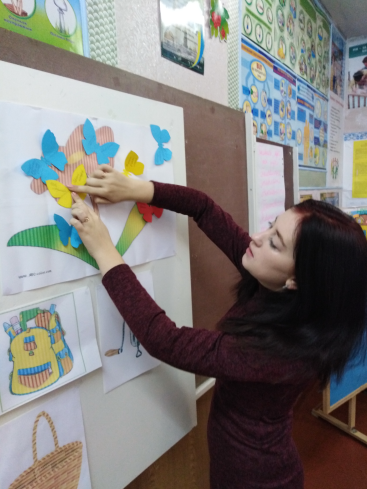 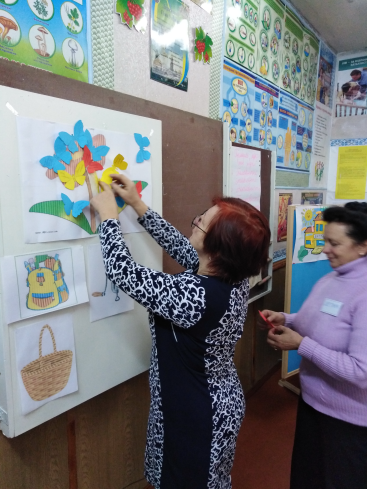 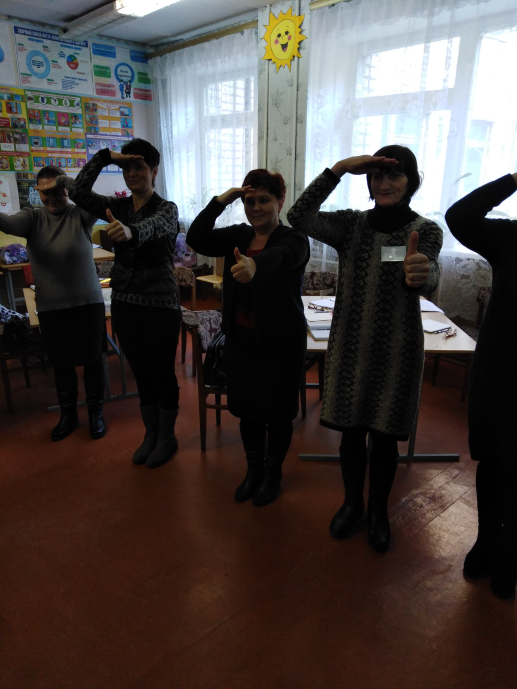 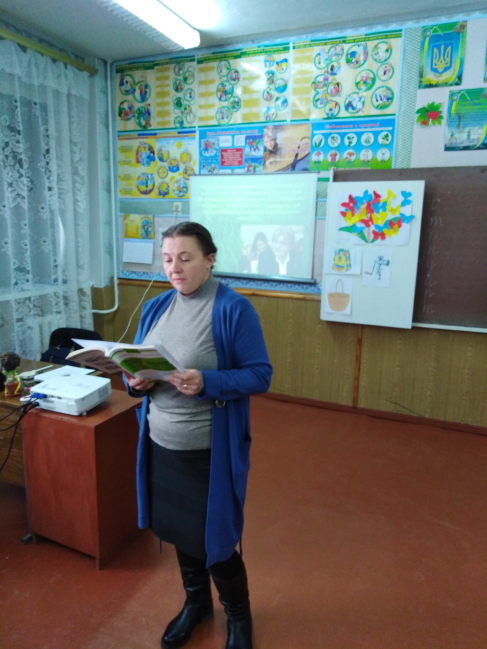 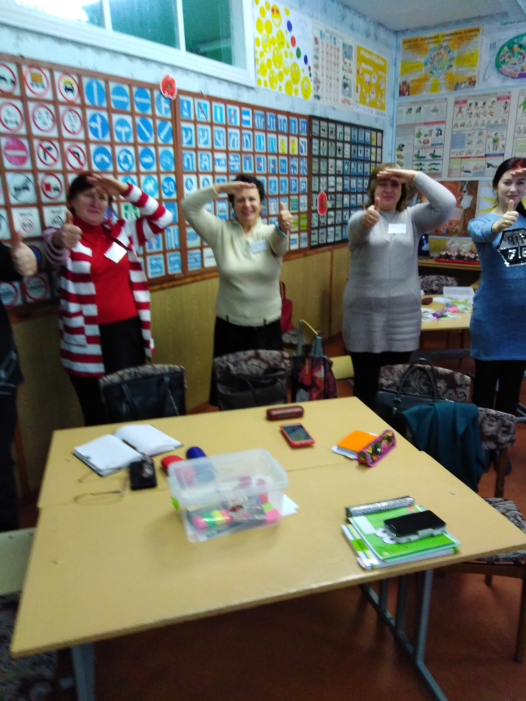 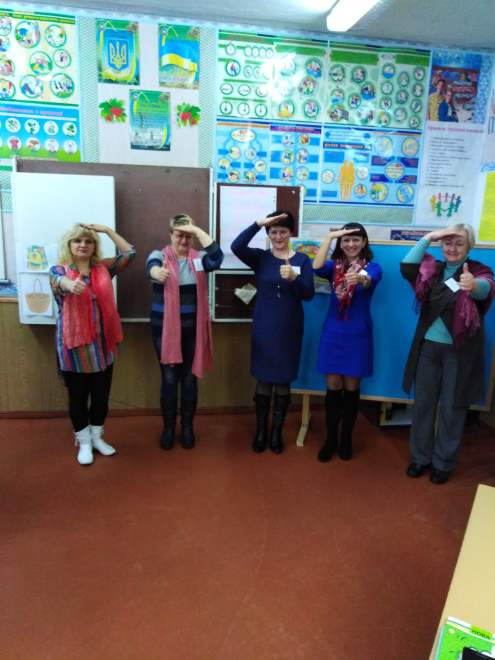 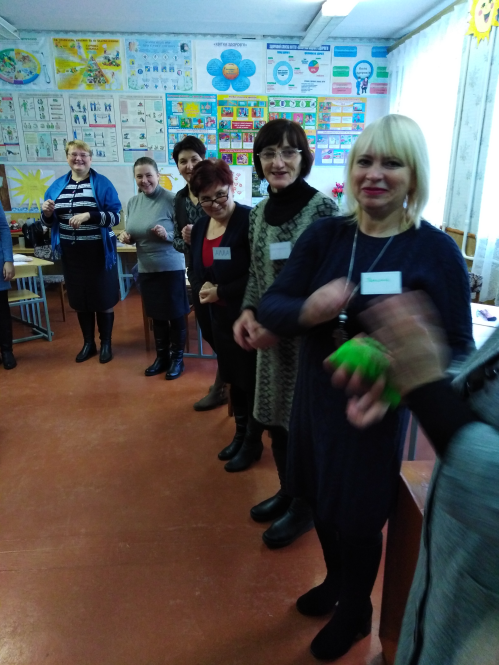 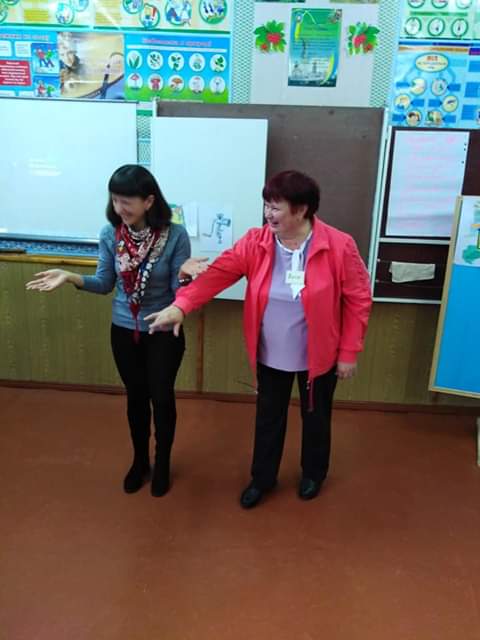 Ми активні, ми спортивні
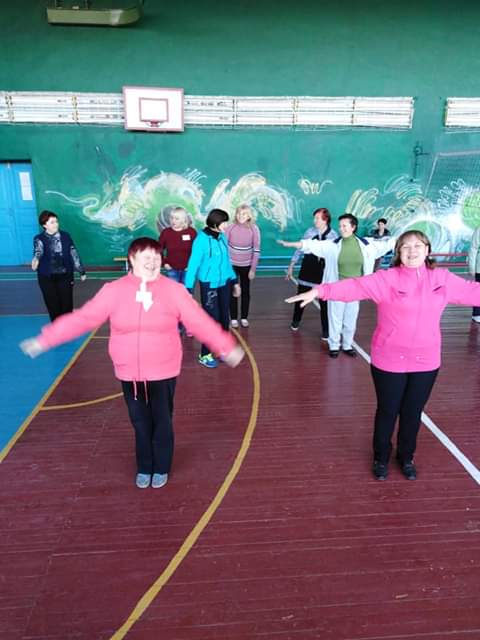 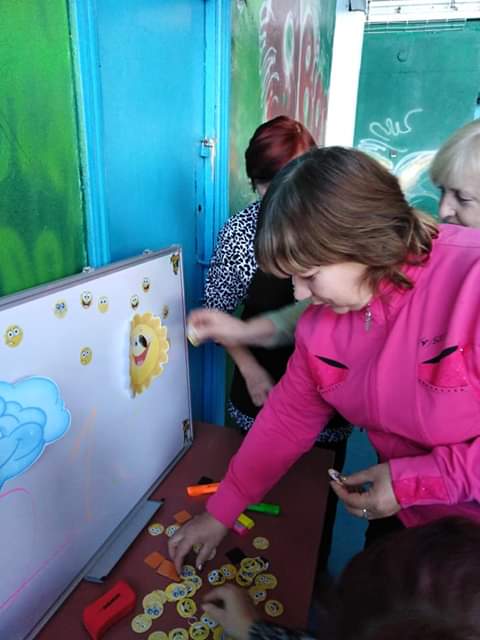 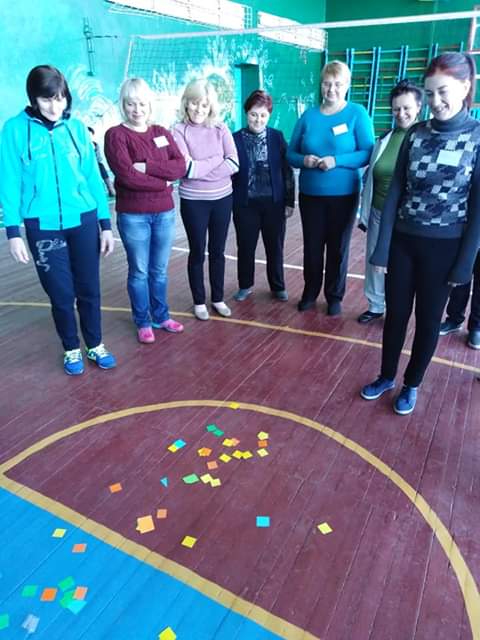 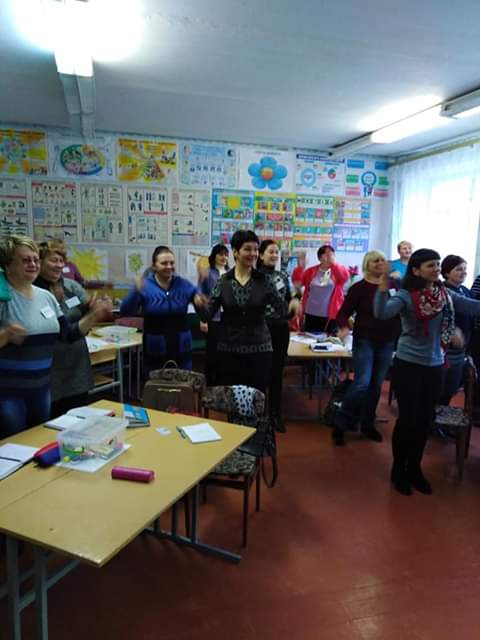 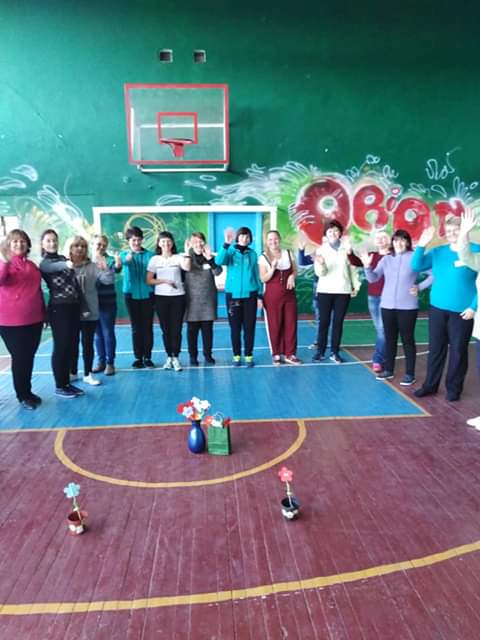 Розпочалася третя сесія навчання вчителів
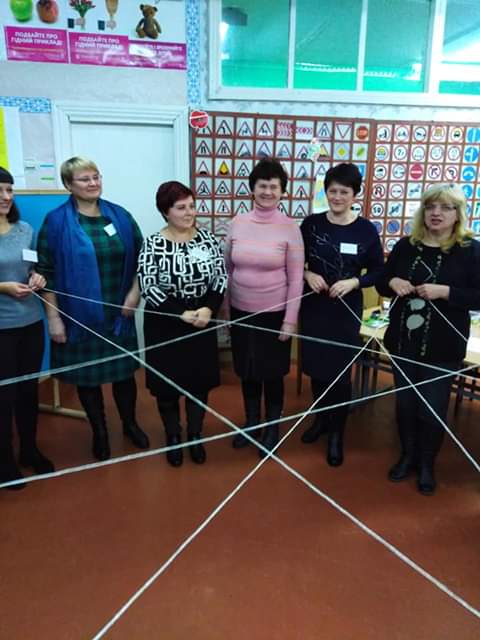 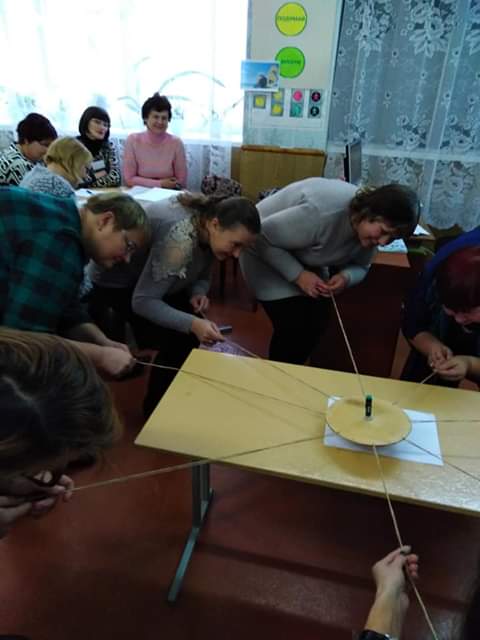 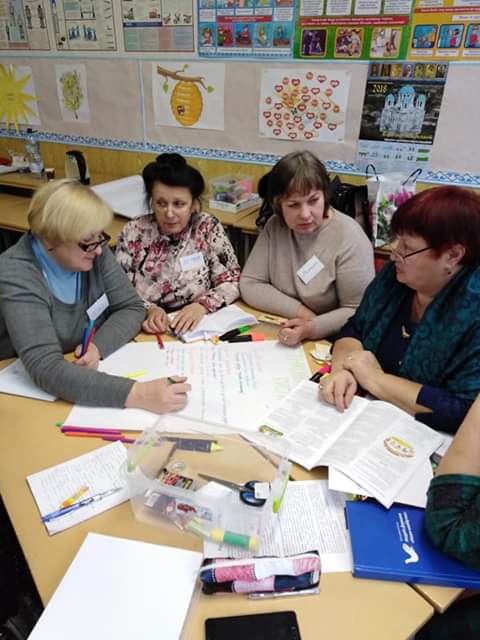 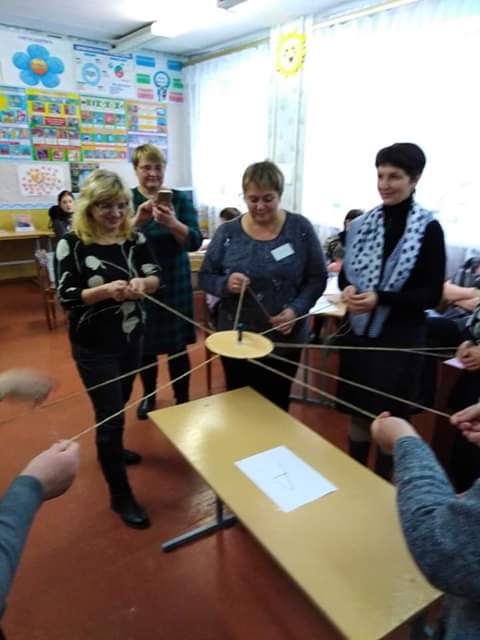 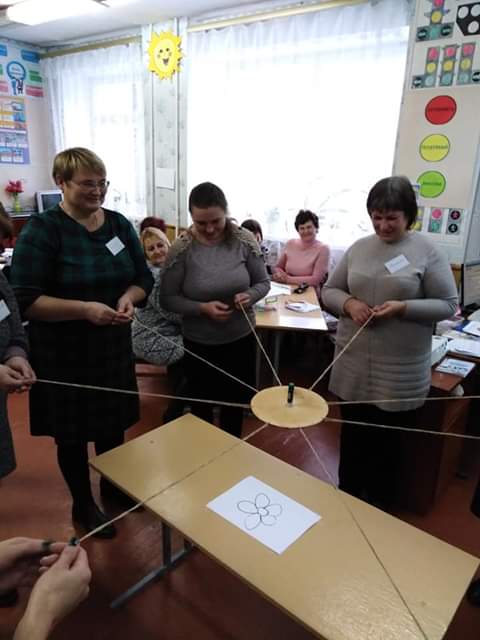 Працюємо креативно
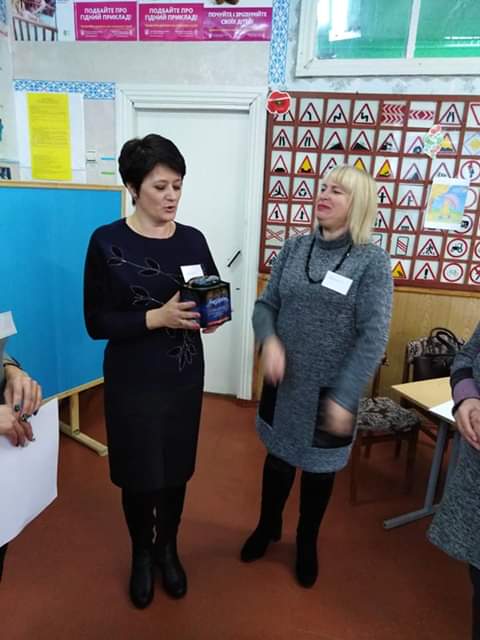 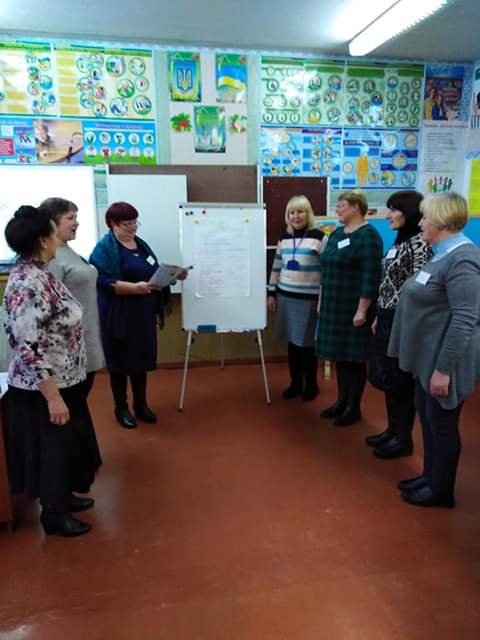 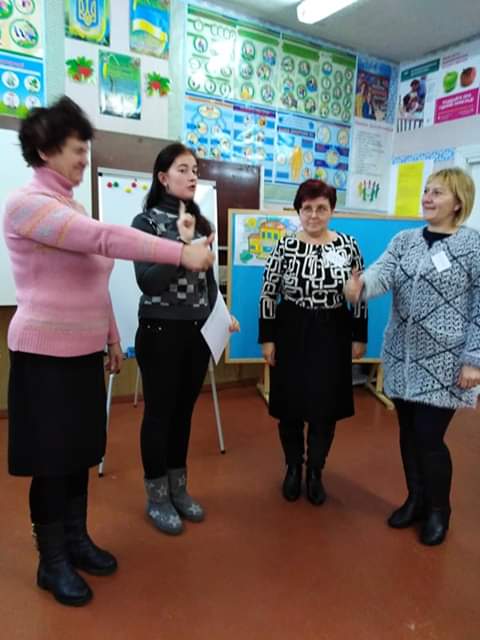 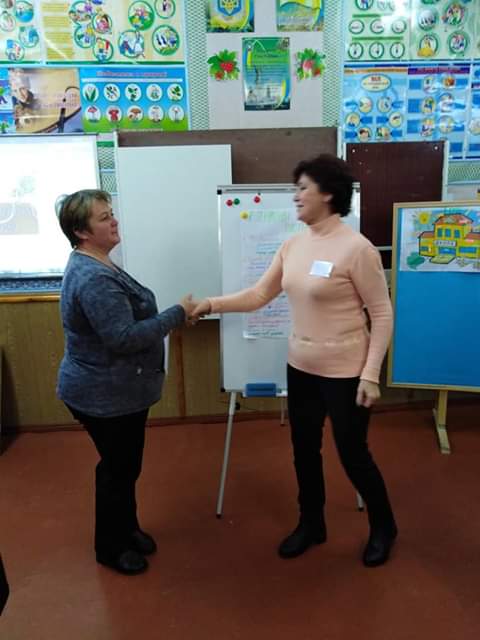 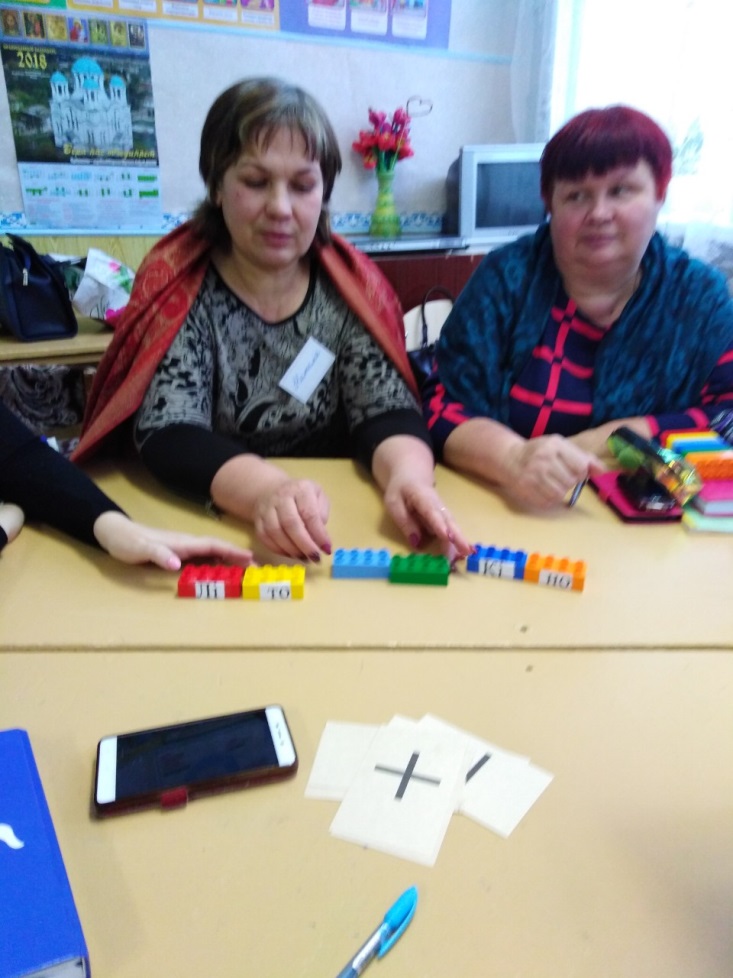 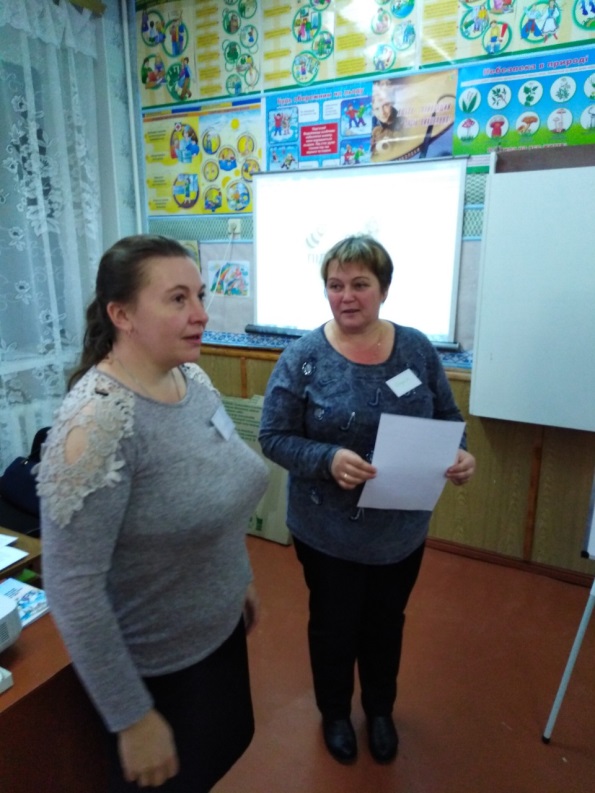 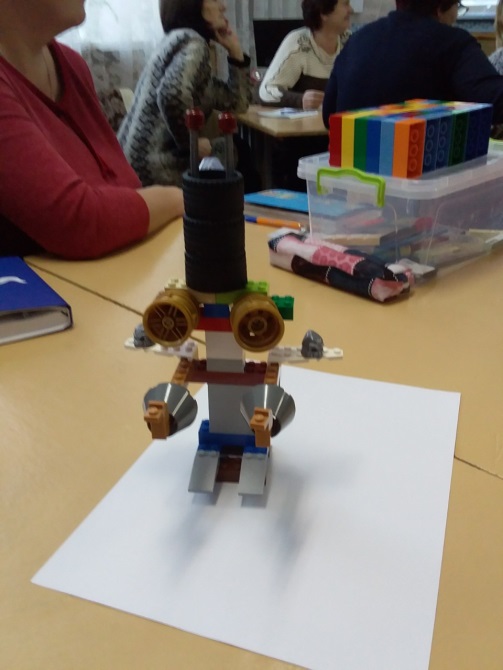 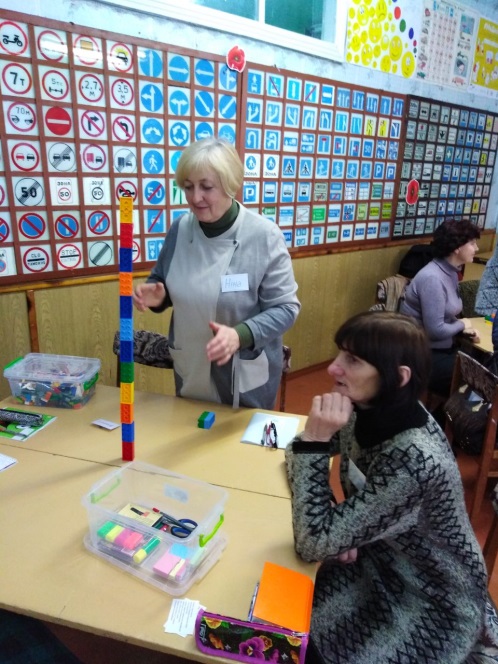 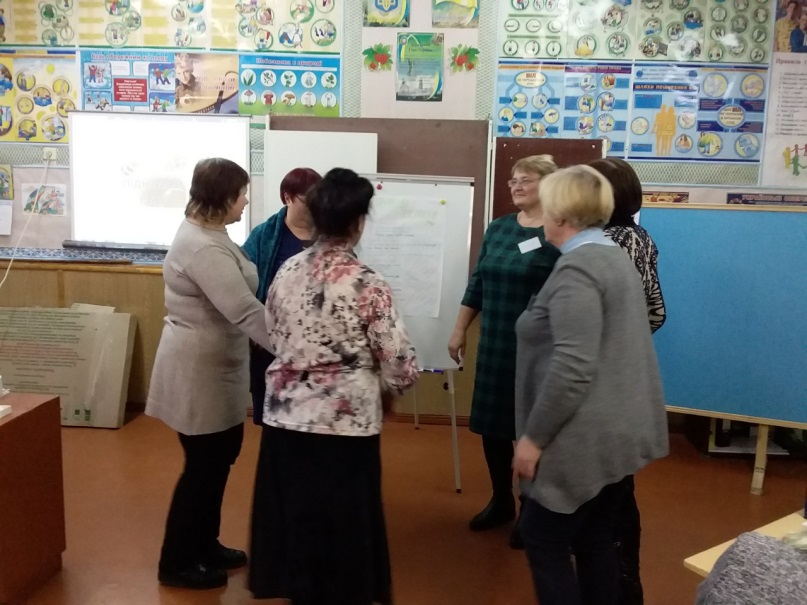 Дякуємо за співпрацю
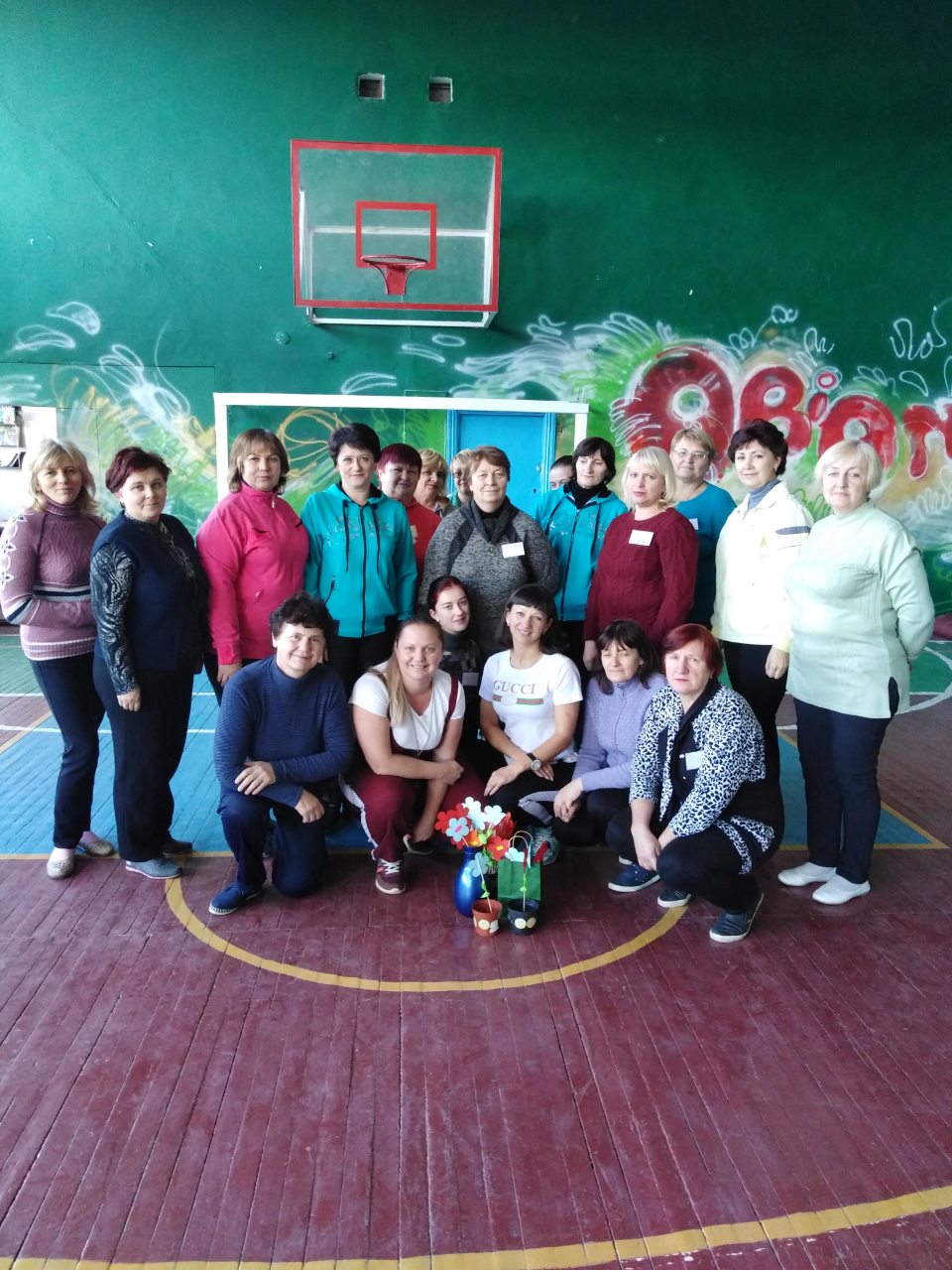